Ed-Fi API:  Future of PEIMS
2023
How do you feel about Ed Fi Upgrade?
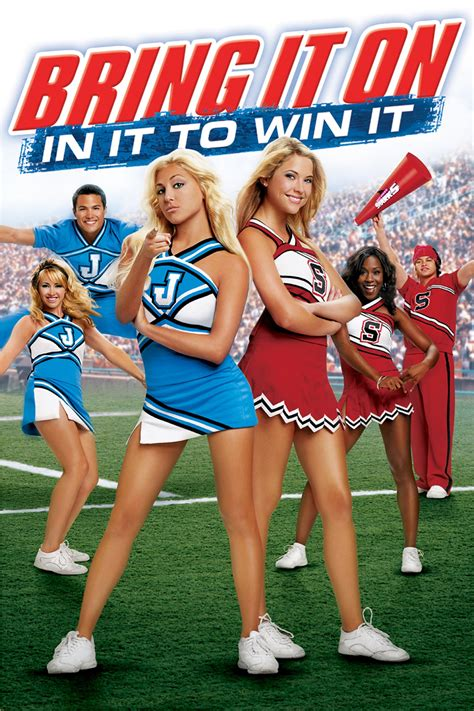 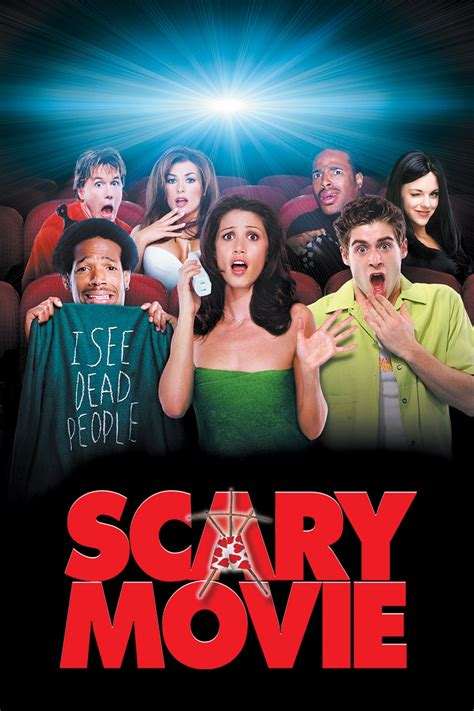 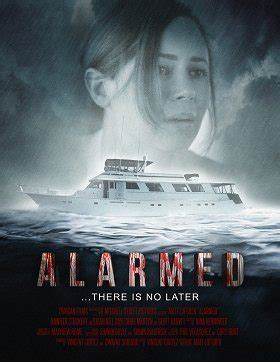 2
Comparison of Legacy XML to Ed Fi API
[Speaker Notes: Kim presents]
What is the SAME?
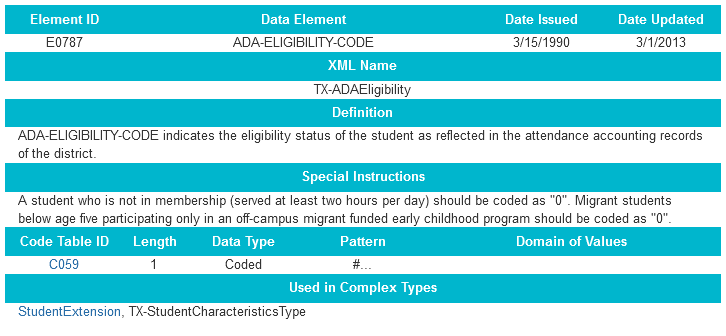 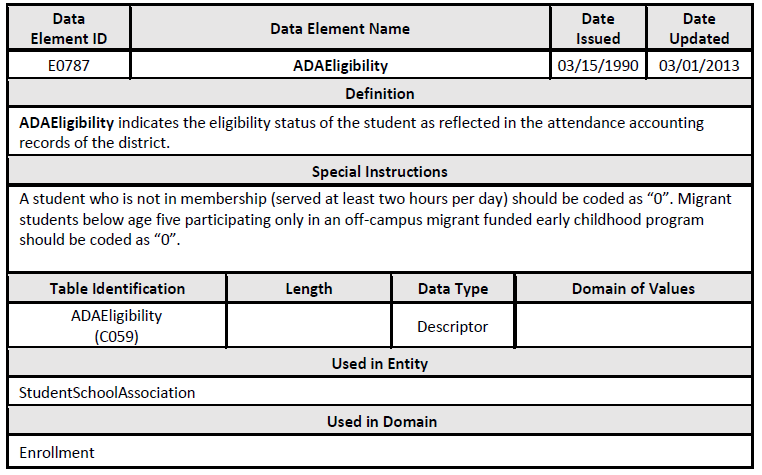 DATA ELEMENTS
What is the SAME?
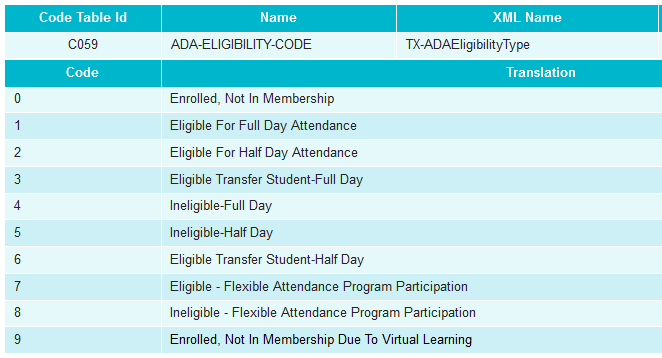 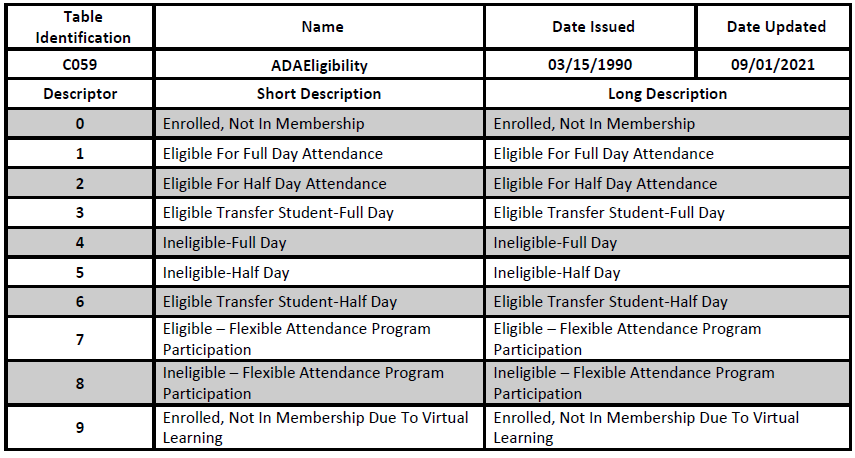 CODE TABLES = DESCRIPTORS
What is the SAME?
<TX-SchoolELO>
<TX-ELOType>04</TX-ELOType>
<TX-SchoolELOActivity>
<TX-ELOActivityCode>01</TX-ELOActivityCode>
<TX-ELODaysScheduledPerYear>20</TX-ELODaysScheduledPerYear>
<TX-ELOMinutesScheduledPerDay>120</TX-ELOMinutesScheduledPerDay>
</TX-SchoolELOActivity>
</TX-SchoolELO>
</TX-SchoolELOS>
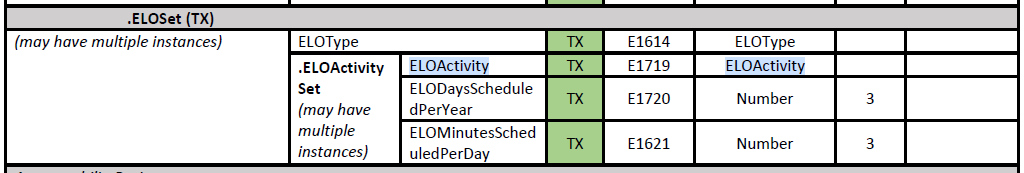 SUB COMPLEX TYPE = ENTITY
What is the SAME?
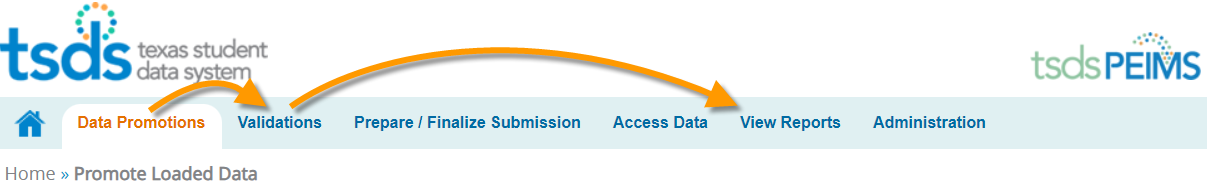 TSDS PROMOTION/VALIDATION/REPORTS
PEIMS MAINTAIN AREA
What is DIFFERENT?
XXXX
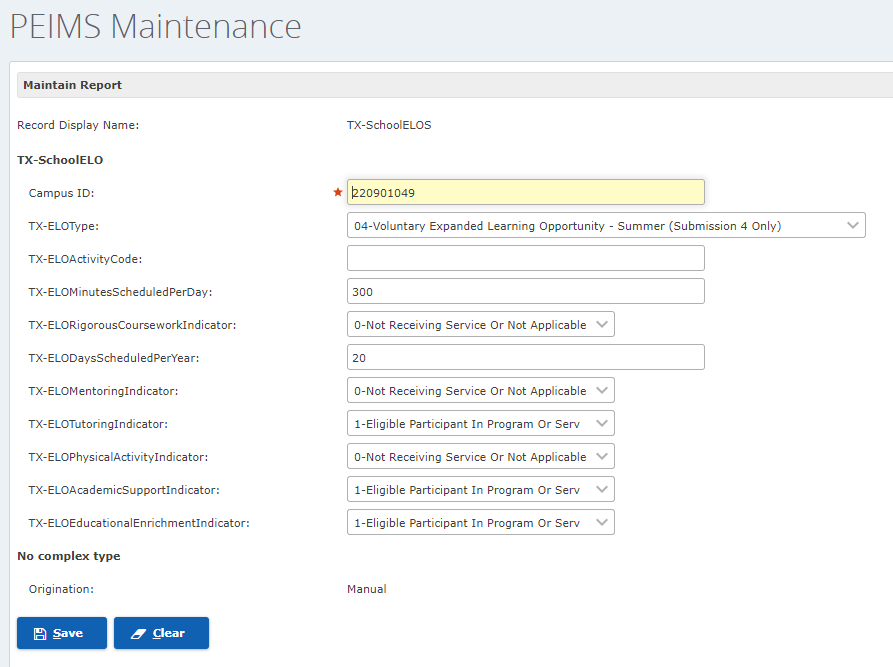 8
CURRENT = XML
What is DIFFERENT?
XXXX
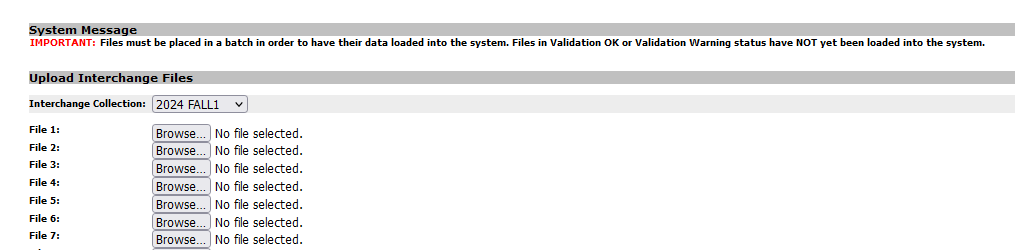 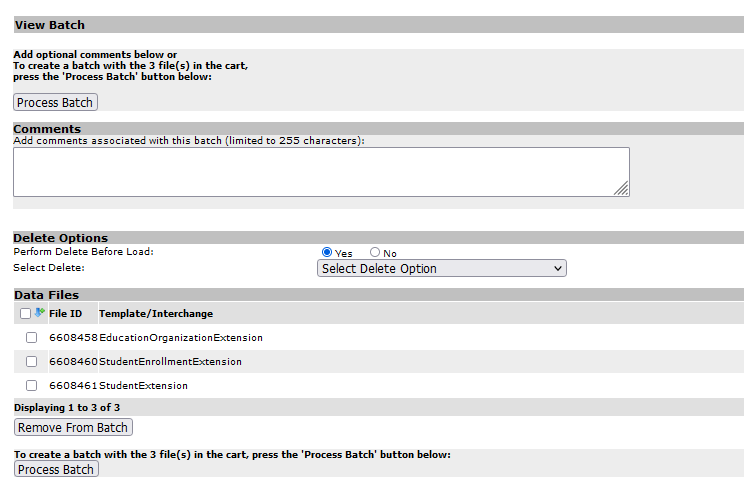 9
File Upload
FUTURE = API
API Calls (Application Program Interface)
Will have either add, update or logical delete
Payload - Data SIS sent
Data River - flows only one way
10
[Speaker Notes: so what does that mean…]
DATA RELATIONSHIPS
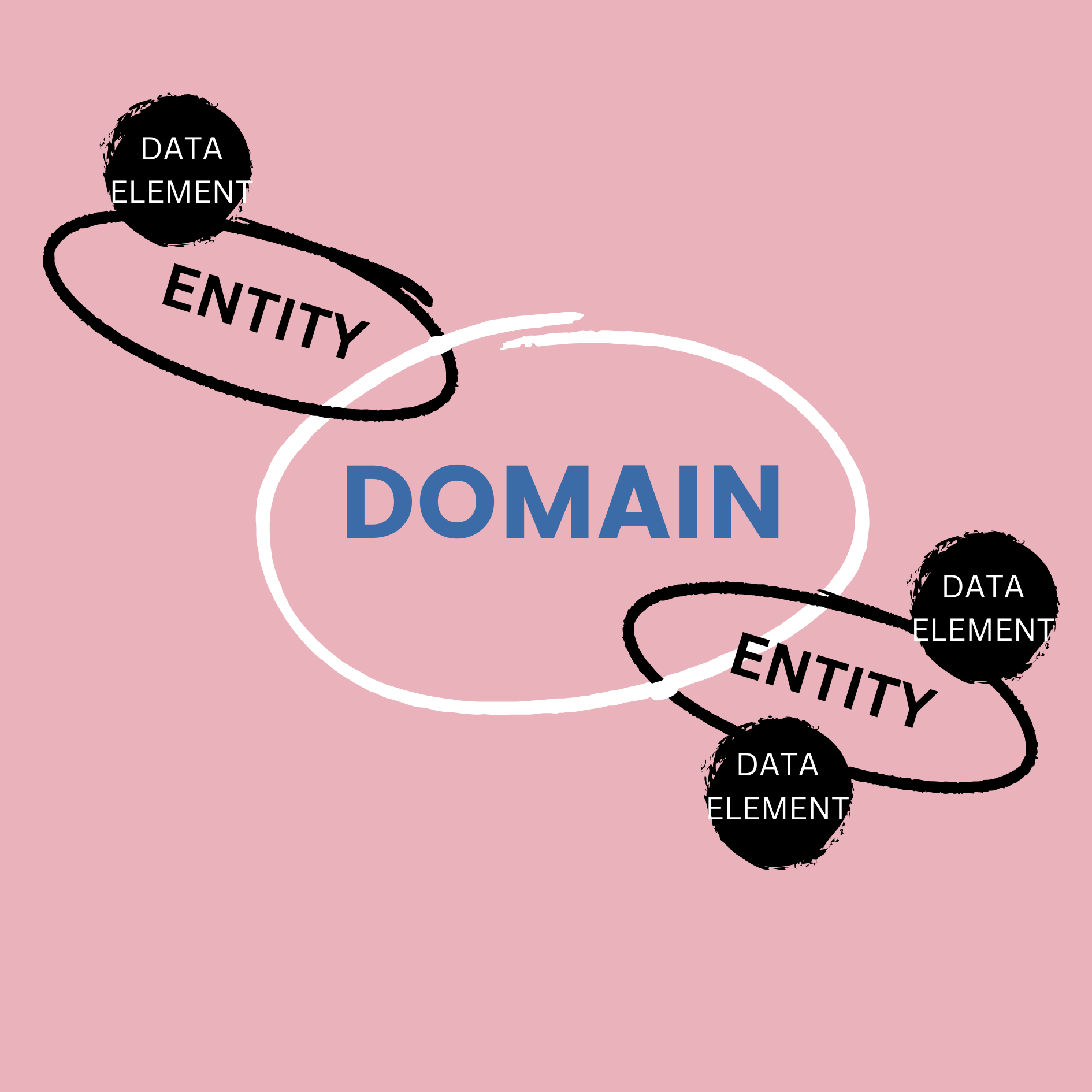 DOMAIN = COMPLEX TYPE

ENTITY = SUB COMPLEX

ASSOCIATION ENTITIES
(CONNECTED TO AN ENTITY)

DATA ELEMENTS
11
[Speaker Notes: Association entities]
Validations
[Speaker Notes: Naomi presents]
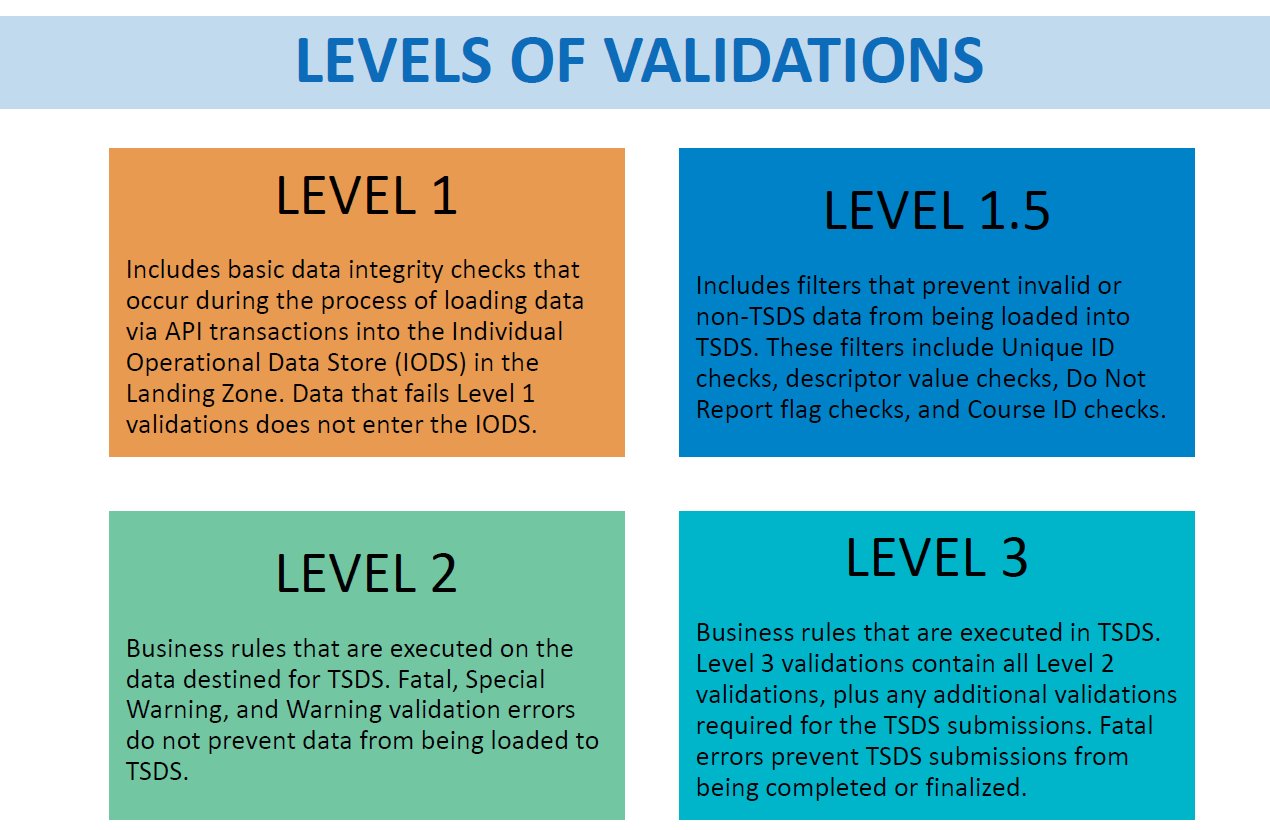 13
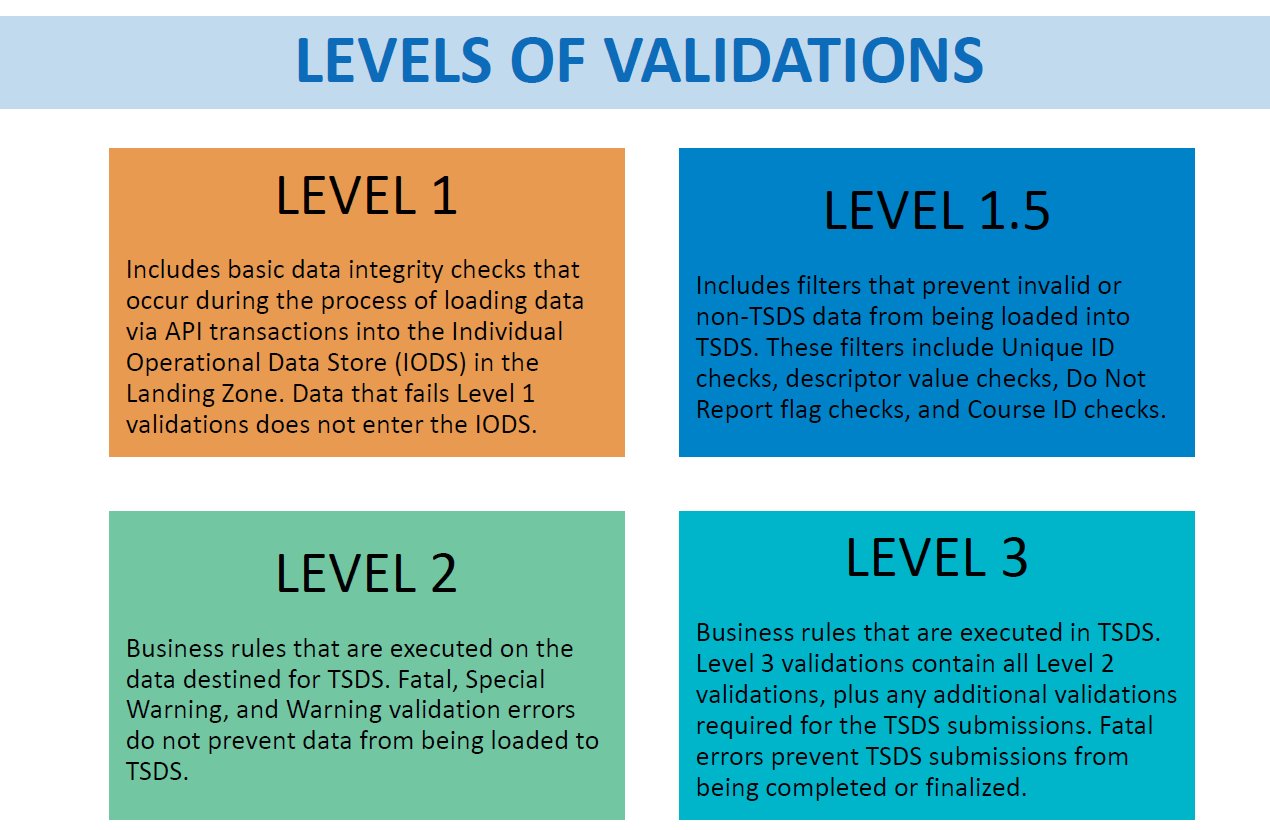 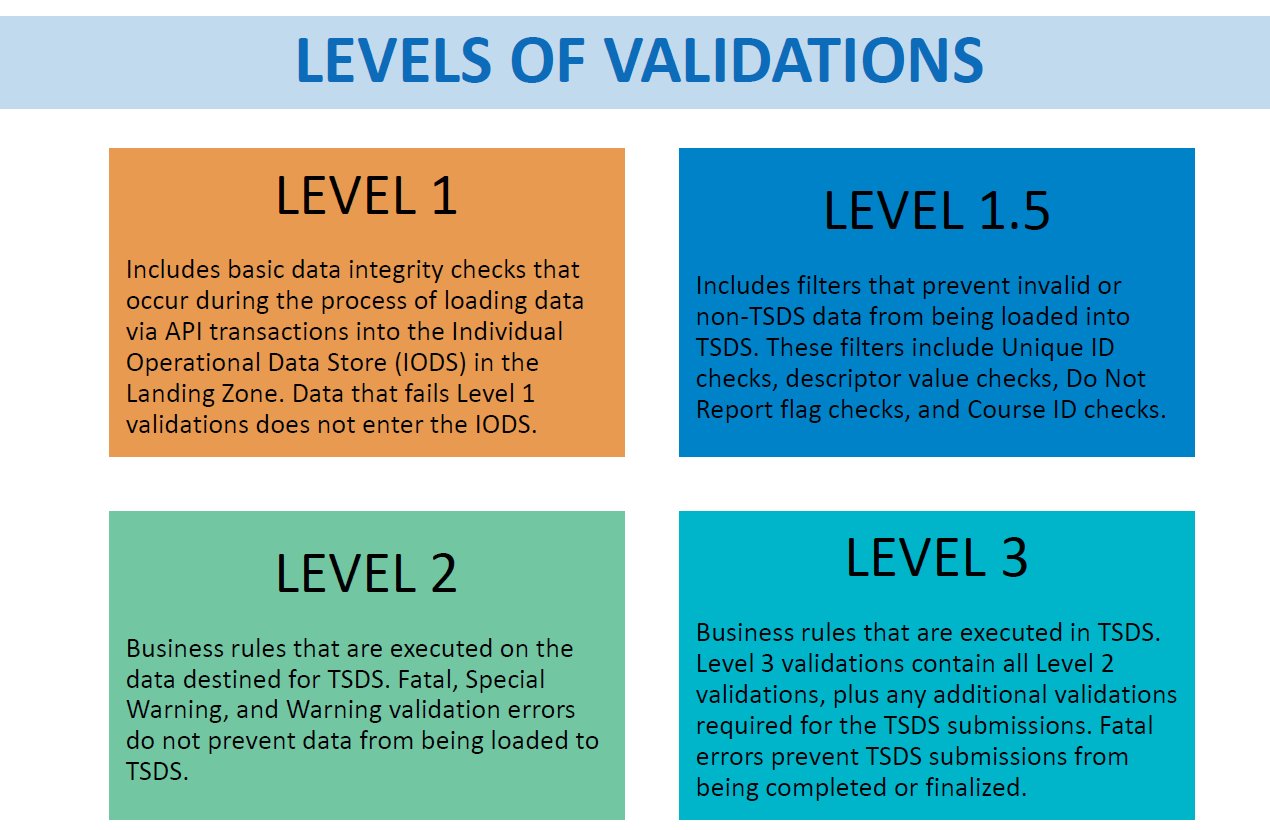 File Validation
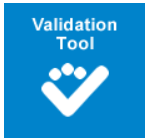 XML
API
14
Level 1 Validation
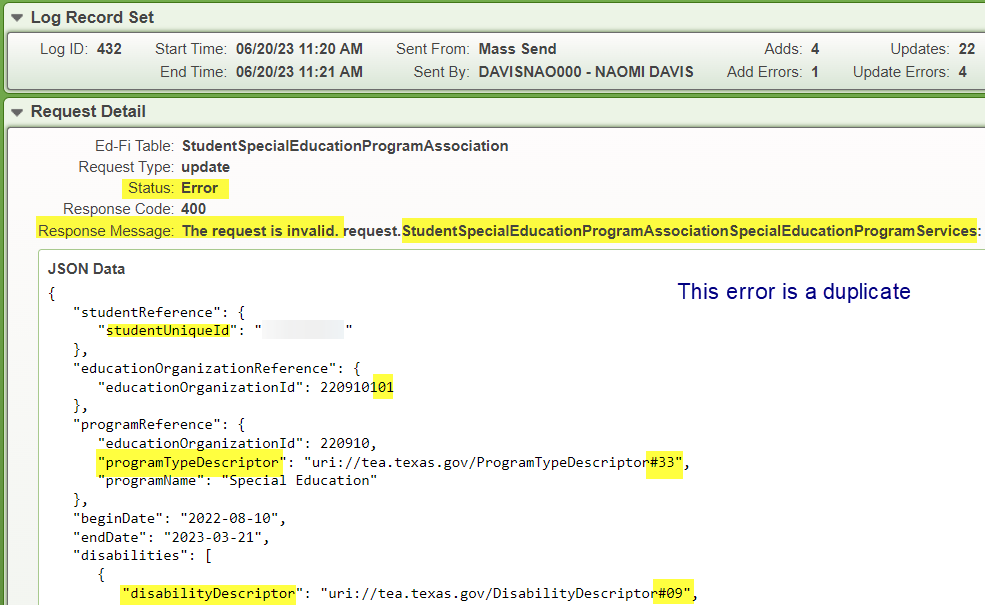 SIS VENDOR
15
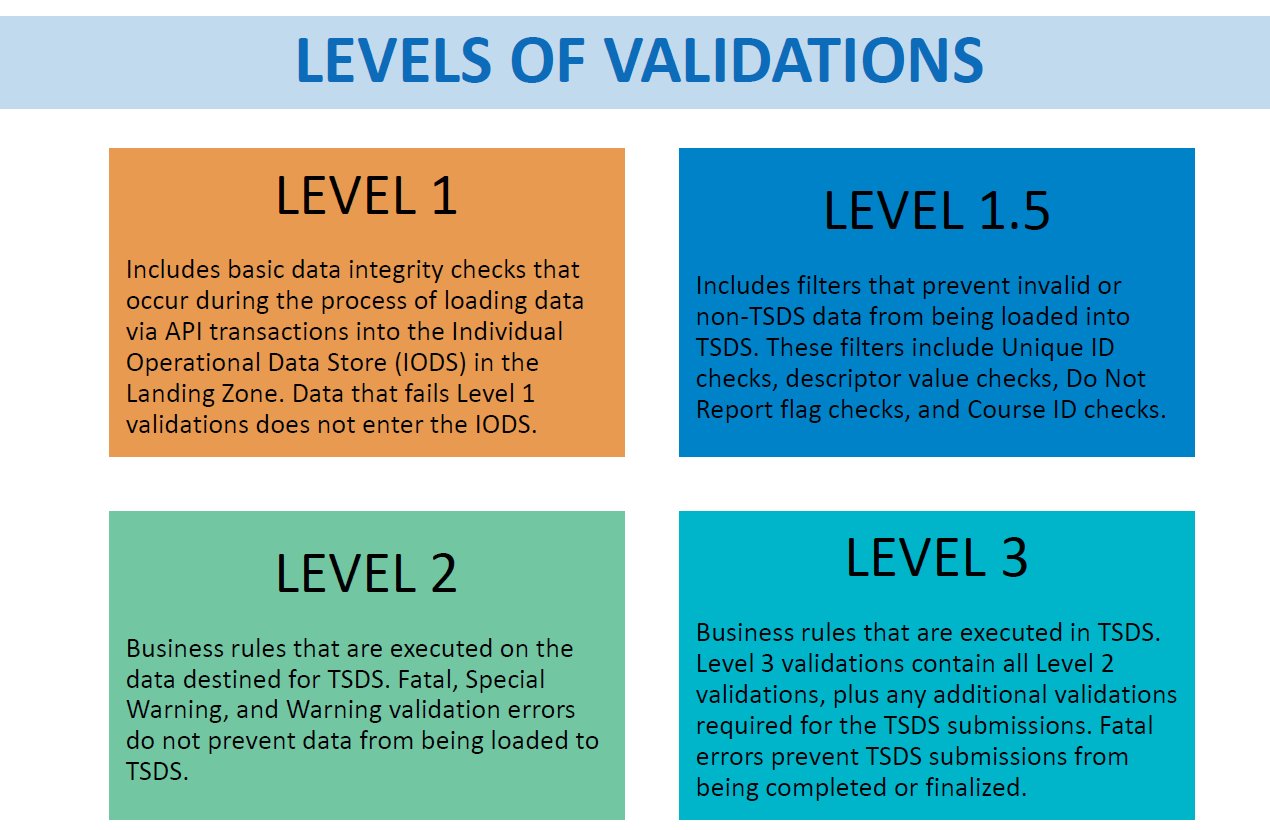 Batch Validation
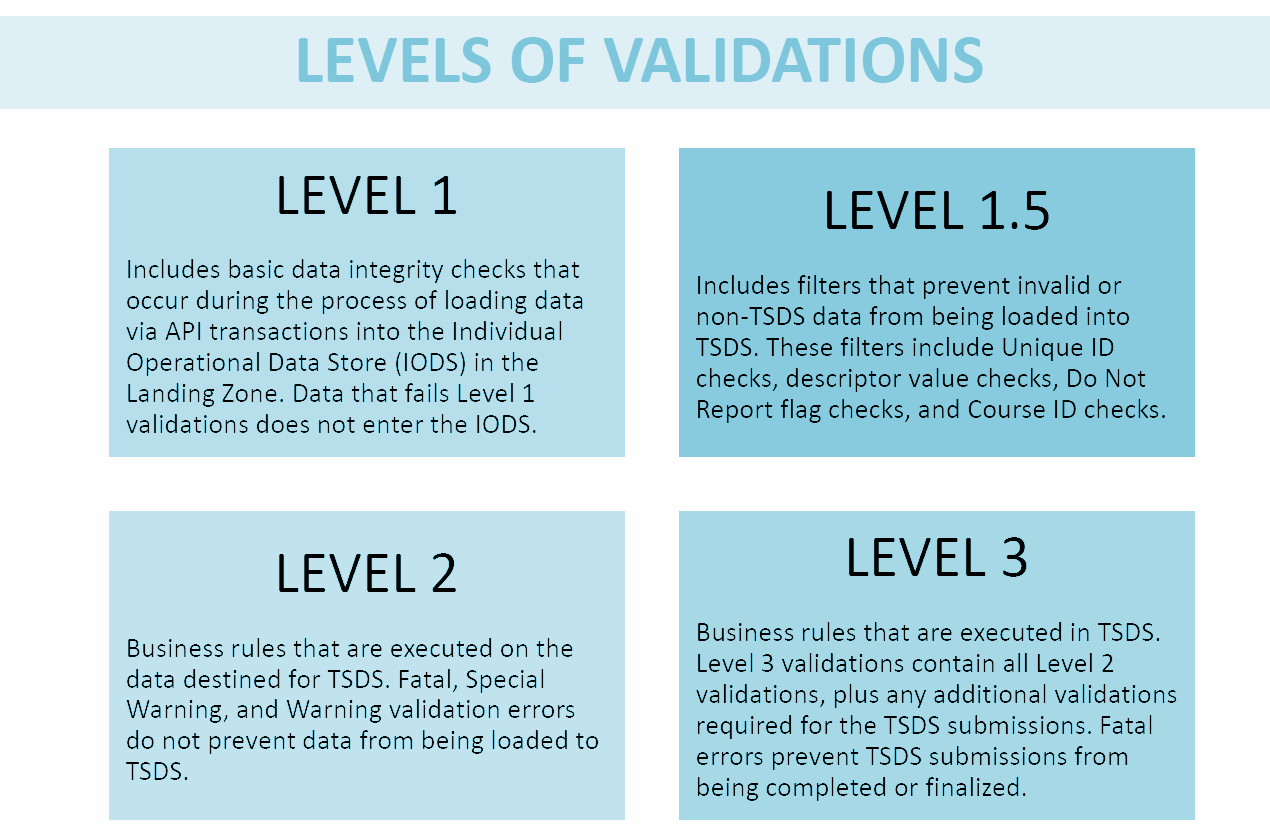 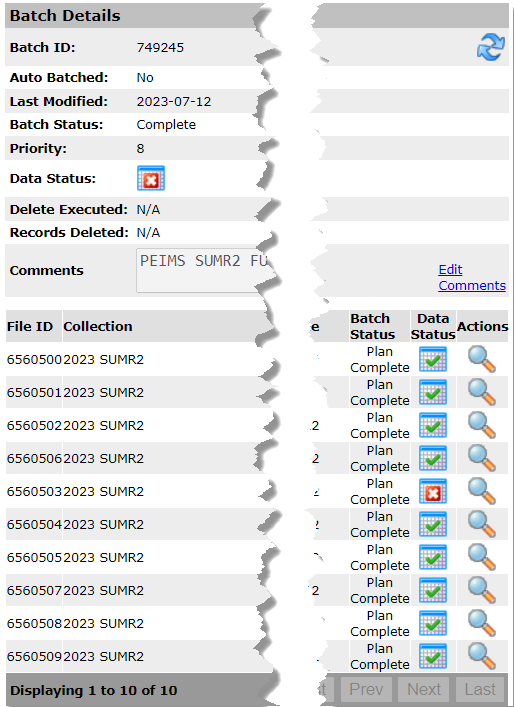 XML
API
16
Level 1.5 Validation
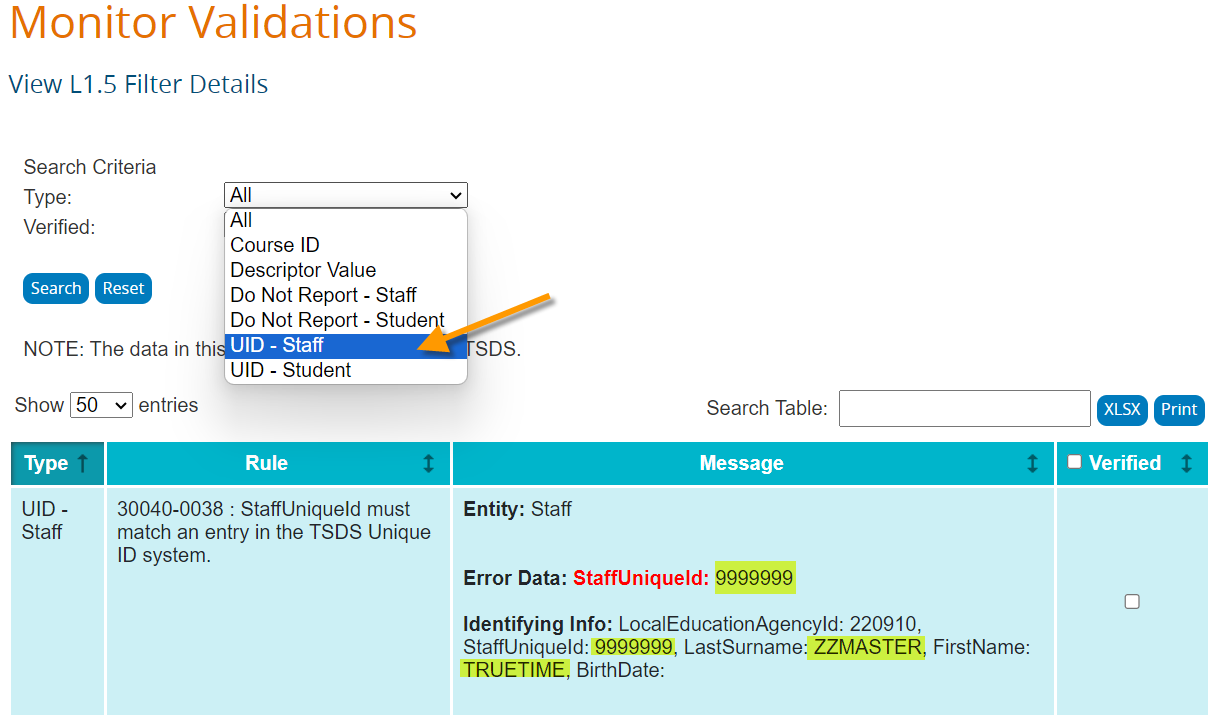 TSDS PORTAL
17
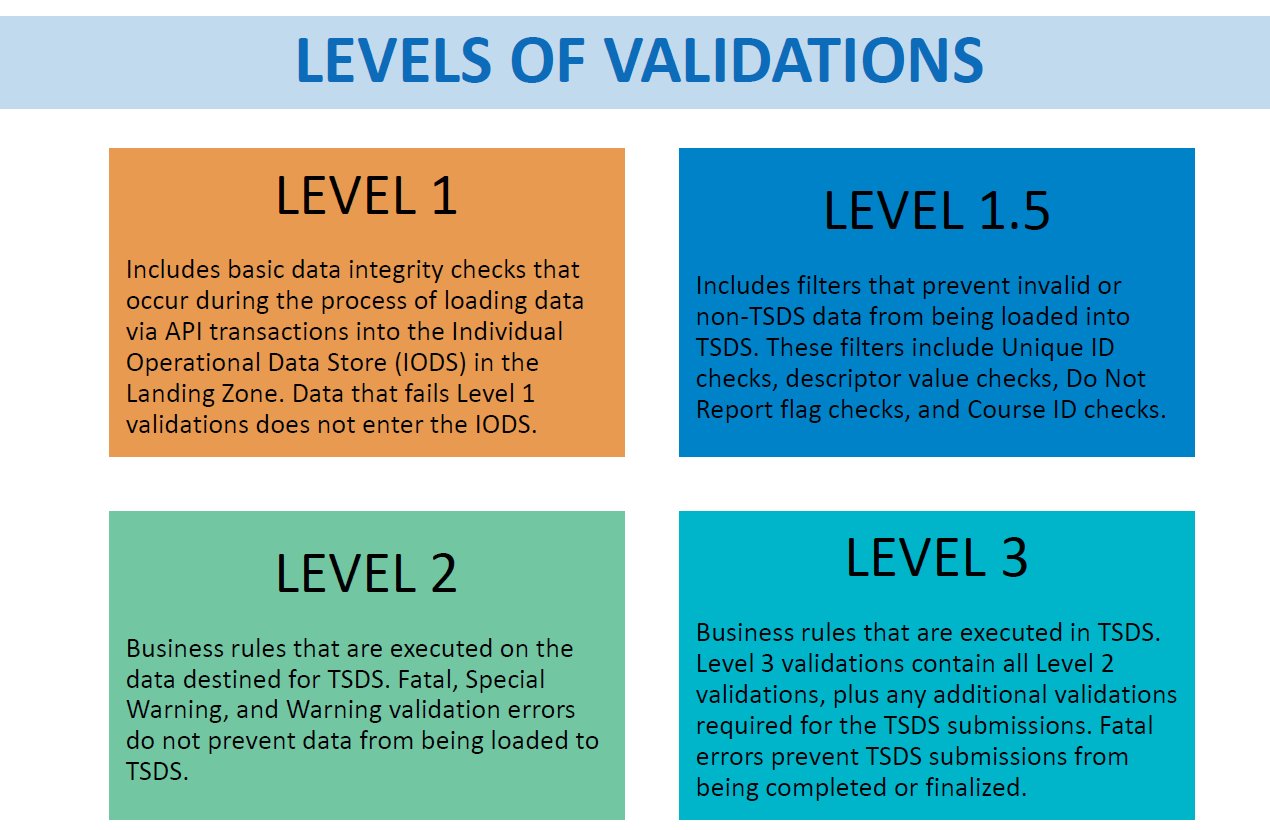 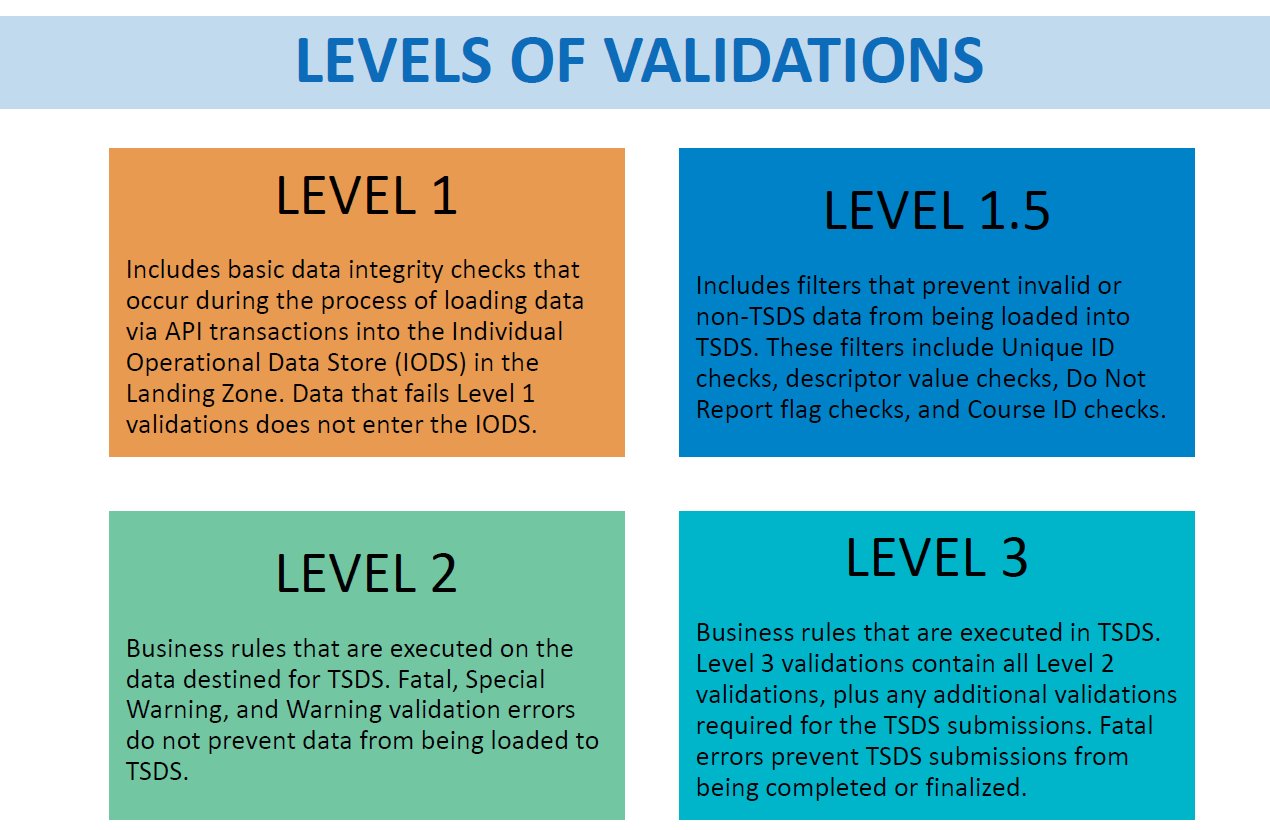 Business Rule Validation
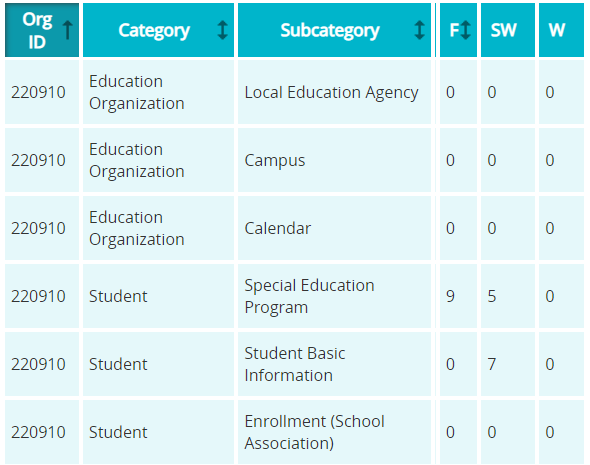 early look
API
18
Level 2 Validation
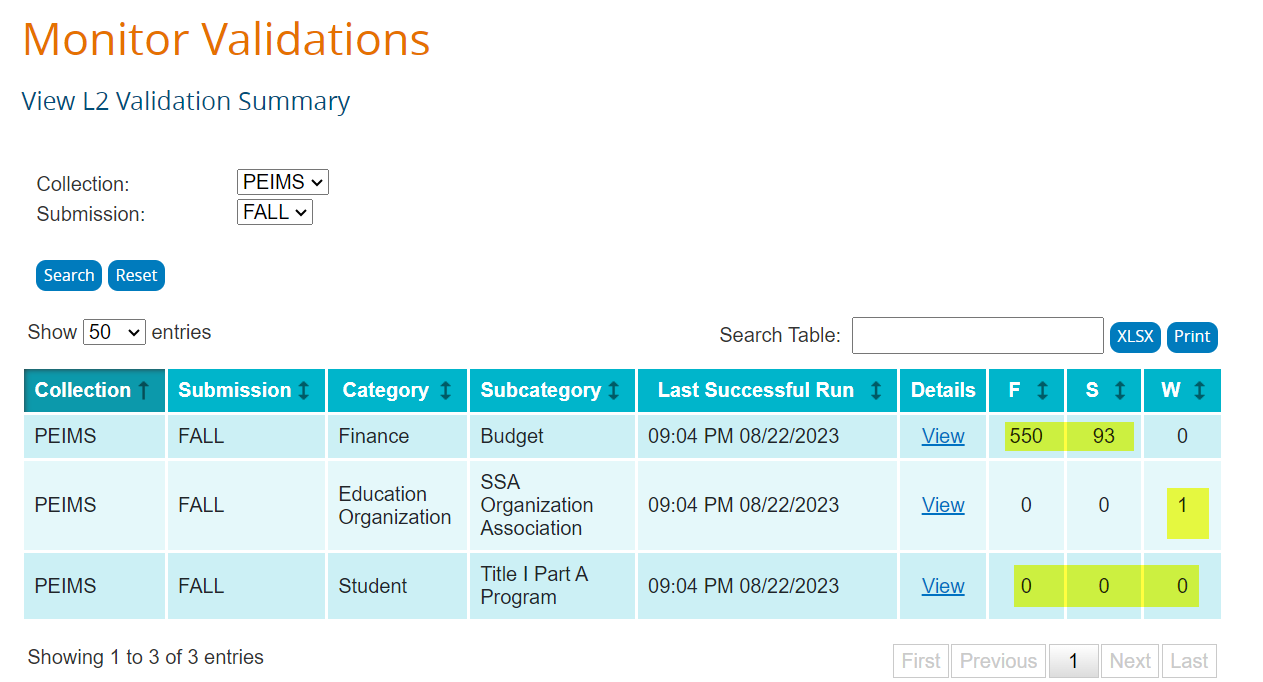 TSDS PORTAL
19
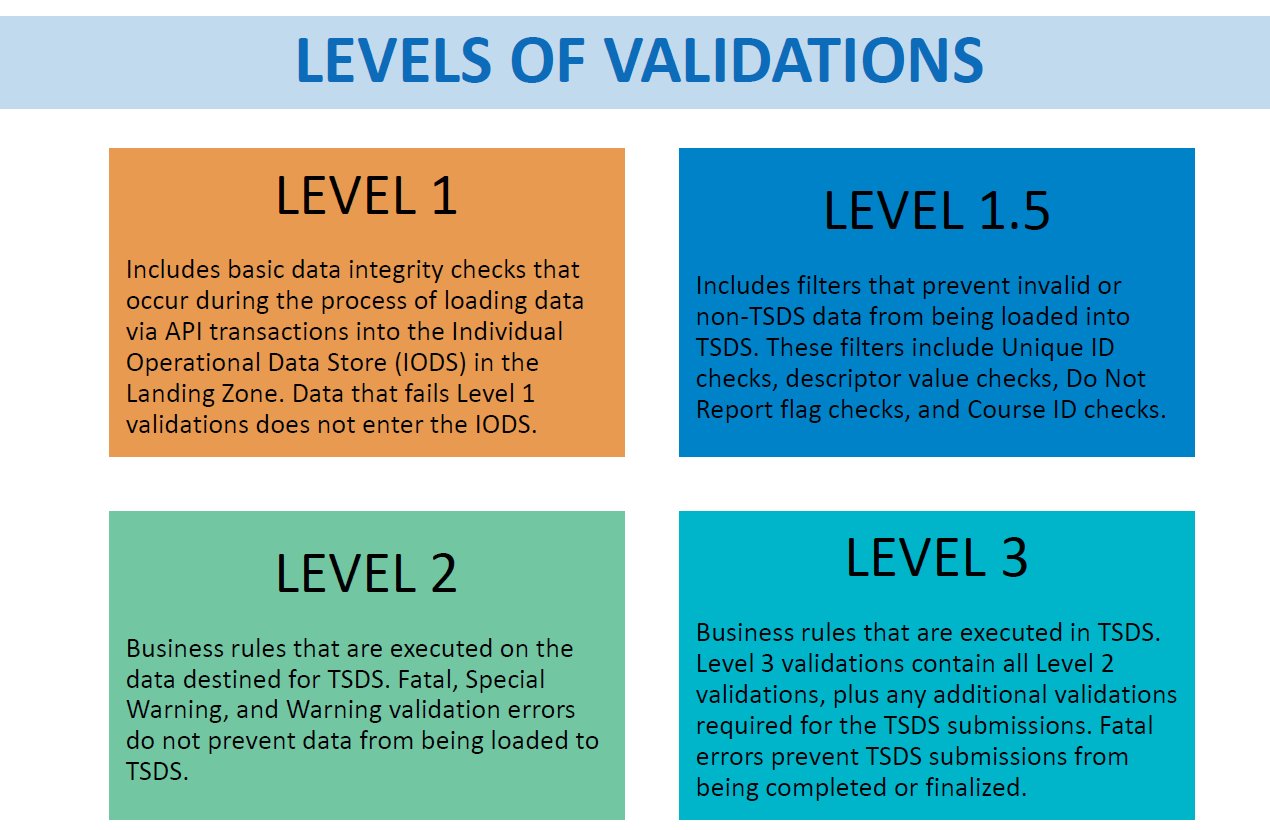 Business Rule Validation
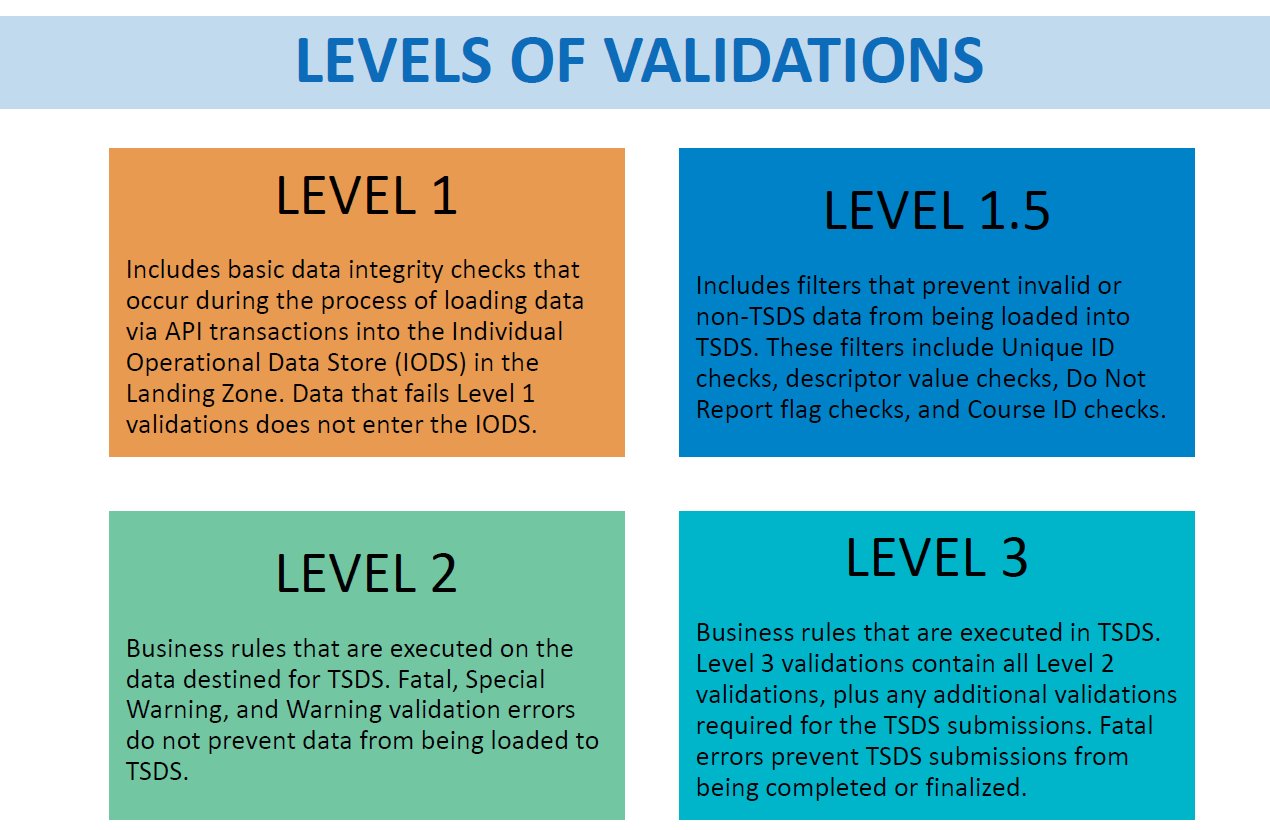 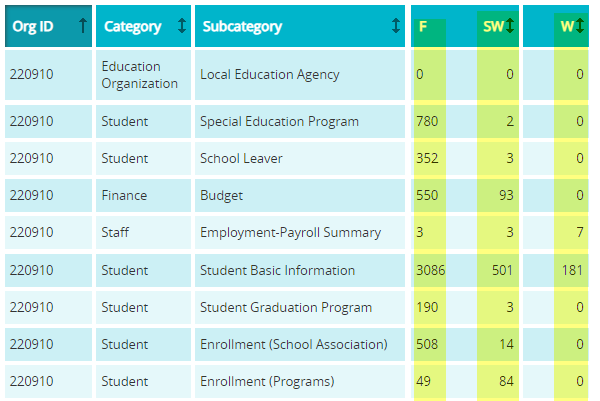 NO CHANGE
20
Level 3 Validation
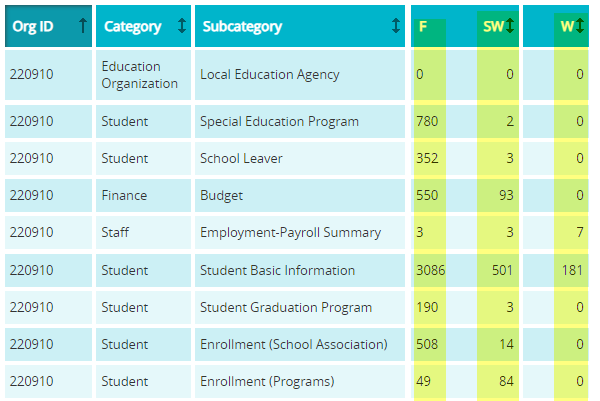 TSDS PORTAL
21
Parallel Process
[Speaker Notes: Kim presents]
WHERE IS YOUR SIS VENDOR?
Did vendor participate in Pilot?
How far along in the process of programming for the upgrade?
Has the vendor successfully pushed data from your SIS to your landing zone (IODS)?
What type of support is your vendor planning to provide to LEAs participating in Parallel?
23
Who is Impacted?
Don’t Forget:
Finance and Human Resources - we all think Student…
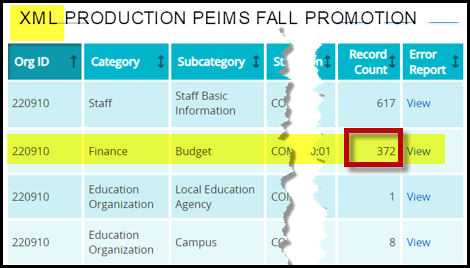 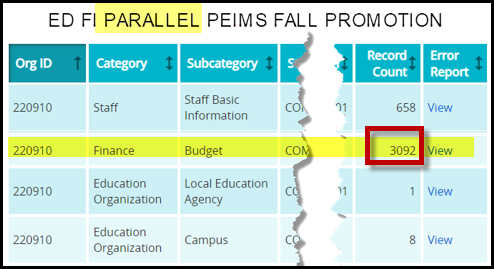 24
SIS Vendor needs Parallel to ensure the right data is flowing down the river.
TEA needs Parallel to ensure the data promoted, calculated and validated matches XML system to ensure Live in ‘25 
Comparison of data
		at Promotion
		by Reports
Parallel Year
What am I supposed to do?
25
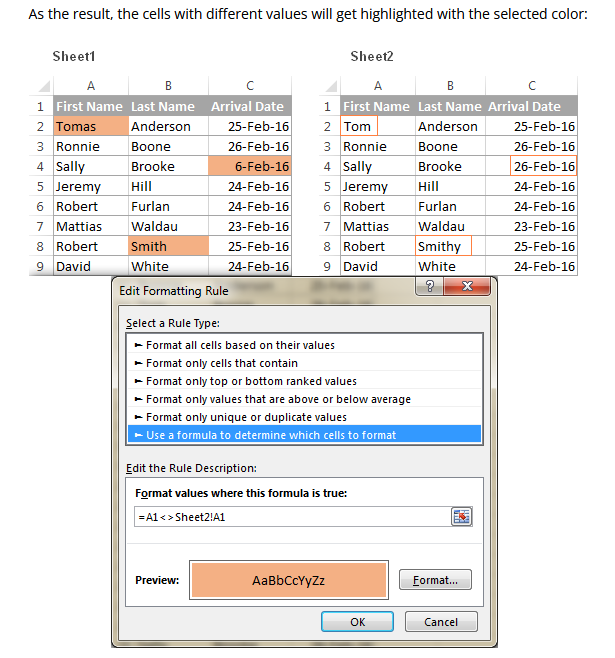 Comparison?  Excel
Use Excel to compare Two Sheets
-MUST be same rows and columns
26
Comparison Data - Where?
TSDS PORTAL
1
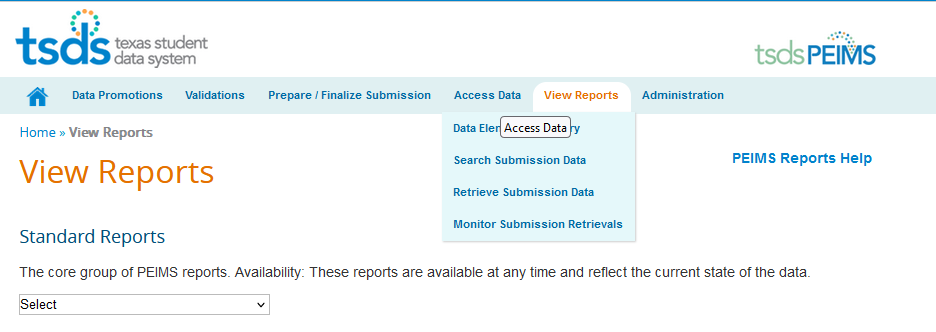 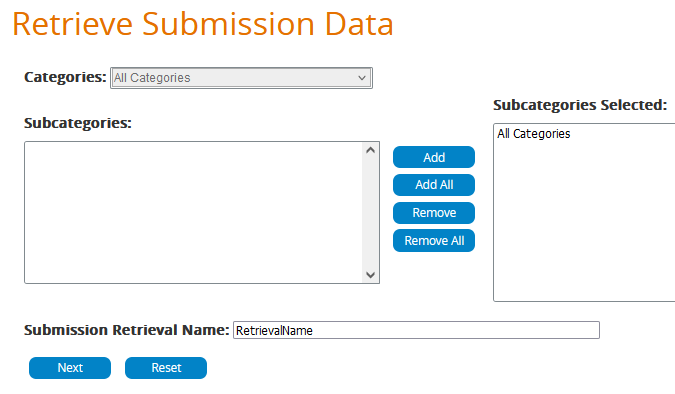 2
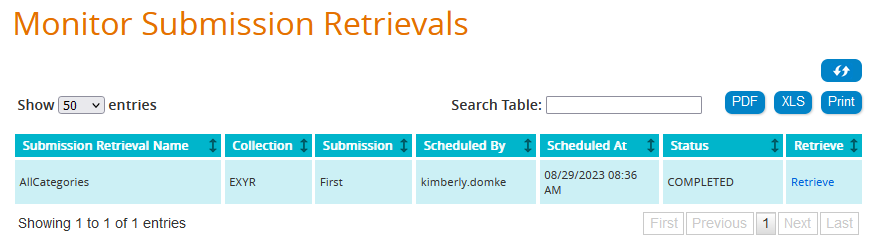 3
27
Comparison Data - Where?
Ed Fi Upgrade:
TSDS DMC is scheduled to provide XLS exportable search inside the Transition Zone.
NO PICTURE AVAILABLE
28
Comparison?  Google Sheets
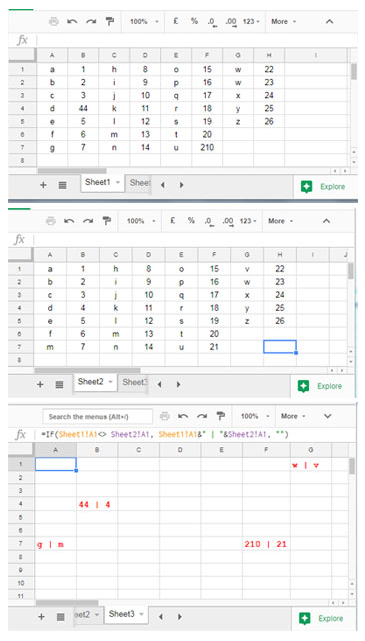 HOW TO LINK
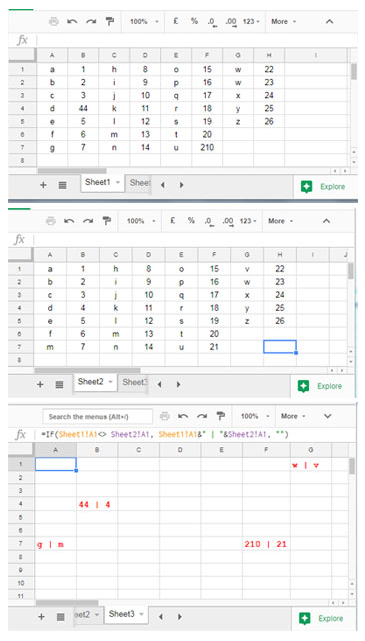 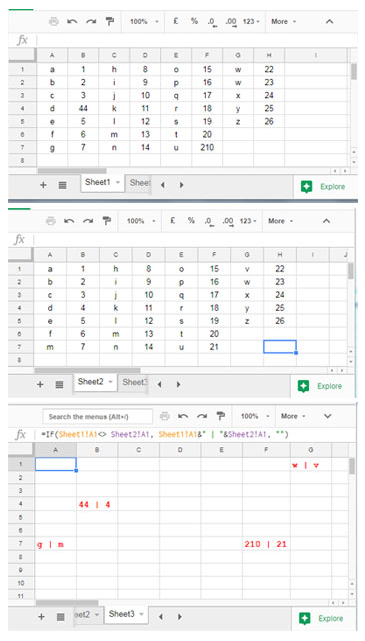 29
Lessons Learned
[Speaker Notes: Naomi presents]
Lessons Learned
Key & Secret (Username & Password)
	Copy and Paste to NOTEBOOK from DMC!




PATIENCE, PATIENCE, PATIENCE
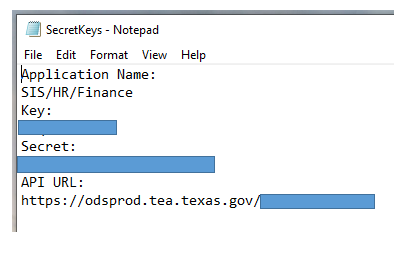 31
Lessons Learned
Data Dictionary XML to API
	LIVE LINK CLICK HERE




PATIENCE, PATIENCE, PATIENCE
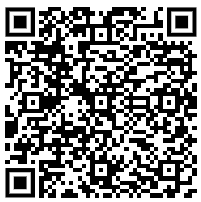 32
Lessons Learned
Data Dictionary XML to API
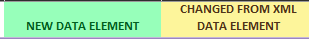 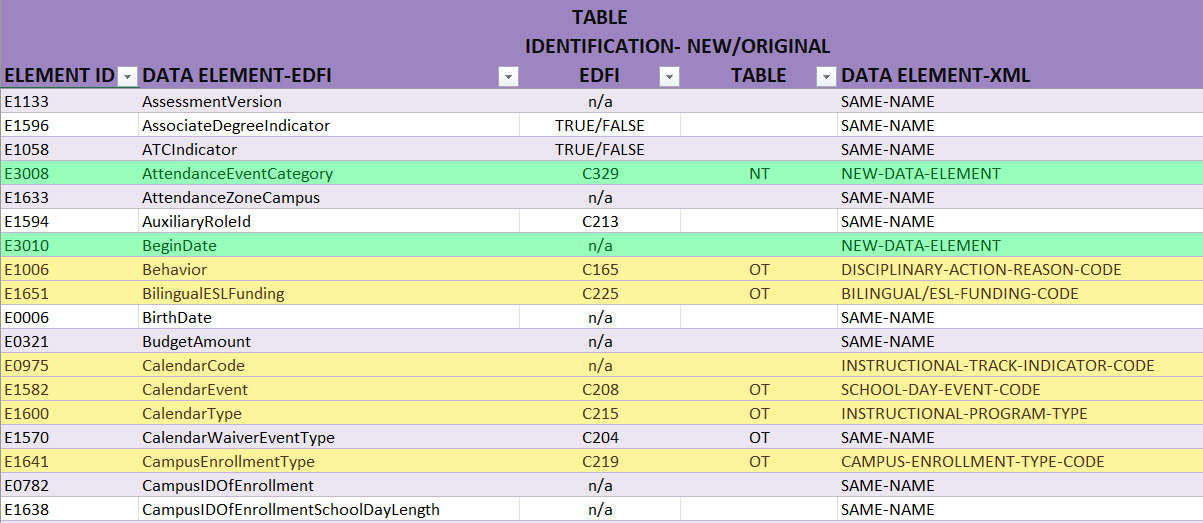 33
Lessons Learned
Mapping Descriptors in Data Management Center (DMC)





PATIENCE, PATIENCE, PATIENCE
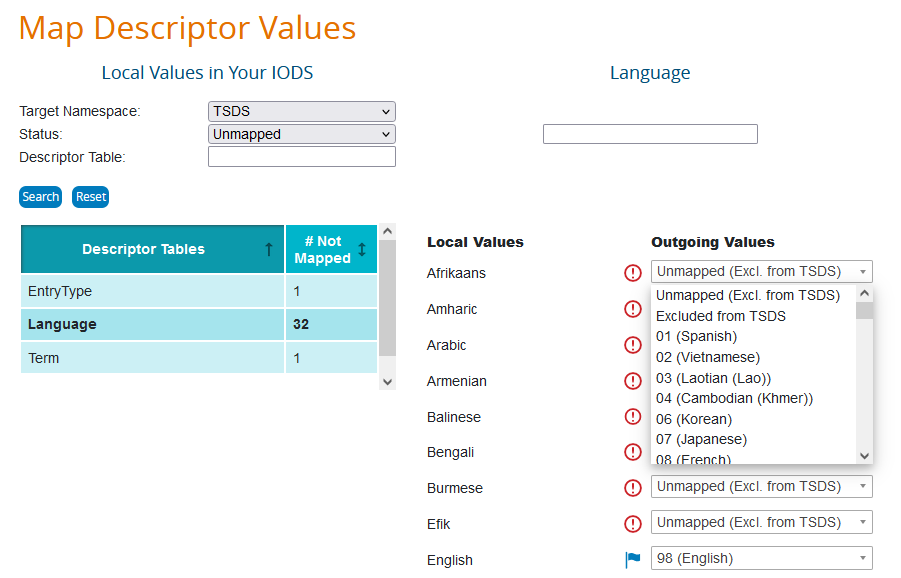 34
Lessons Learned
Certain data sets, specifically SEOEA / SEOAA (staff) and SEOA (student) must have all parts in the Transition Zone to ensure Promotion
PATIENCE, PATIENCE, PATIENCE
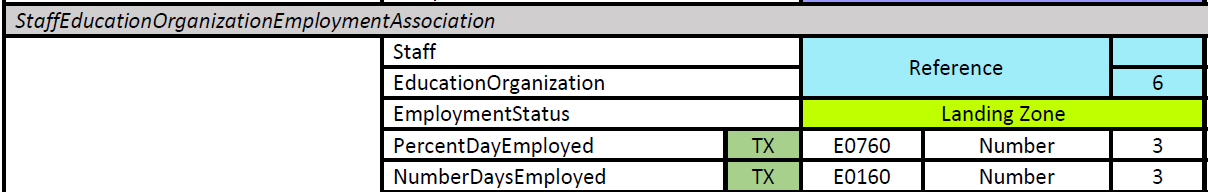 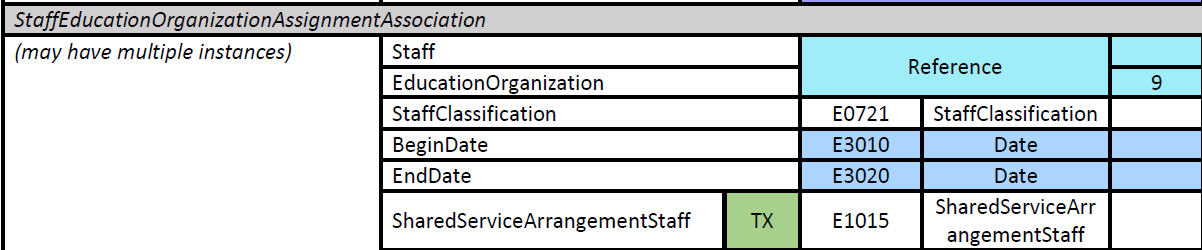 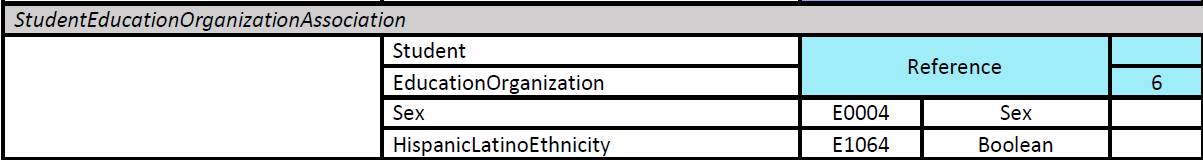 35
Lessons Learned
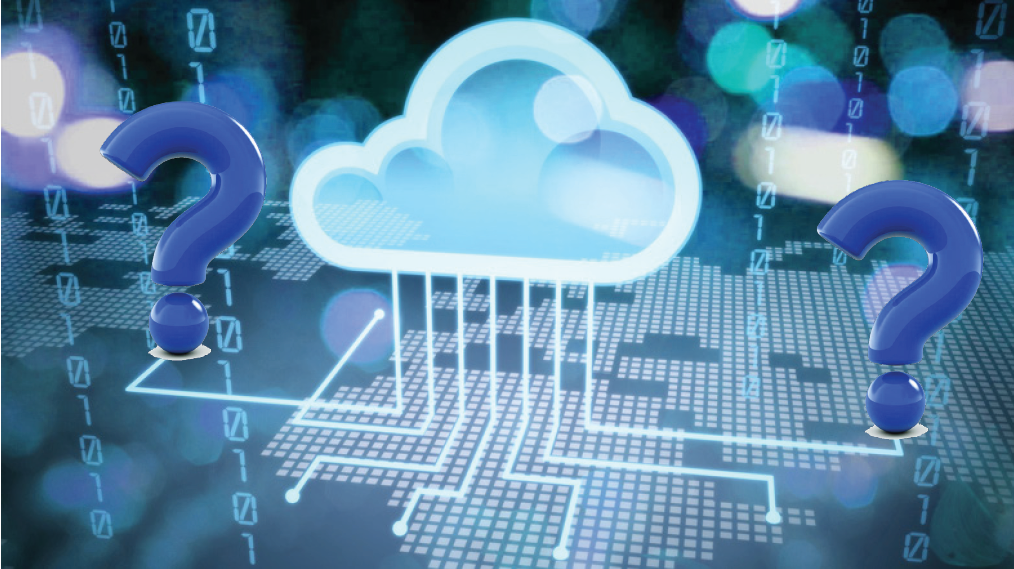 NO DATA

EMPTY RECORD
ZERO PLACE HOLDER
PATIENCE, PATIENCE, PATIENCE
36
Let’s Go
Live in ‘25